СОЦИАЛЬНЫЙ  ПРОЕКТ «Все мы разные, но мы вместе!»в старшей группе «Малыши – Карандаши»МБДОУ д/с № 9 г. Горячий Ключ
Актуальность темы:
Мы проживаем в Краснодарском крае, и наш детский сад посещают дети разных национальностей. Они каждый день общаются, играют в разные игры, рассказывают сказки, поют, танцуют, внося в свою деятельность элементы национальной культуры.                                                                                                                                      К сожалению, современный мир часто бывает жесток,    и что самое страшное, жестокими становятся наши дети. Нам бы хотелось этим проектом содействовать развитию интереса и желания познакомиться с традициями и культурой других народов, воспитанию уважения к людям разных национальностей через                          все направления образовательной деятельности.
«На огромной на планетеочень разные есть дети…»
Проблема:
Проведенное анкетирование и опрос показали, что                            у воспитанников недостаточно представлений об особенностях национальной культуры народов, населяющих Краснодарский край:
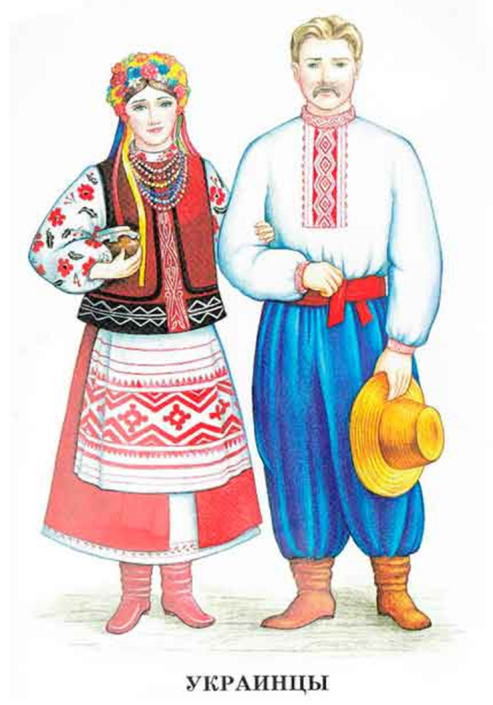 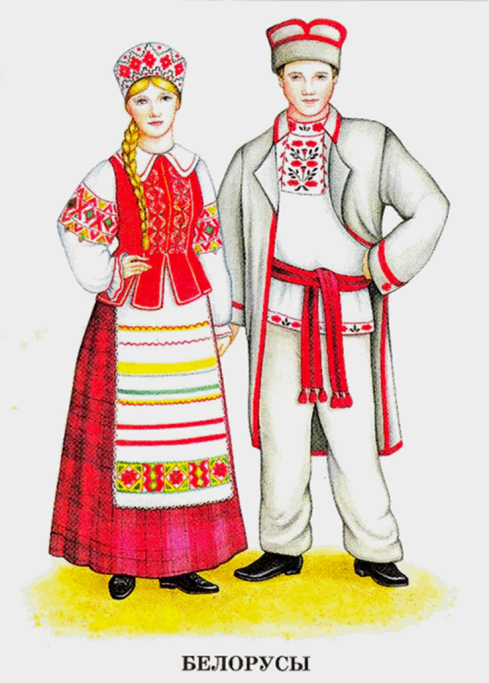 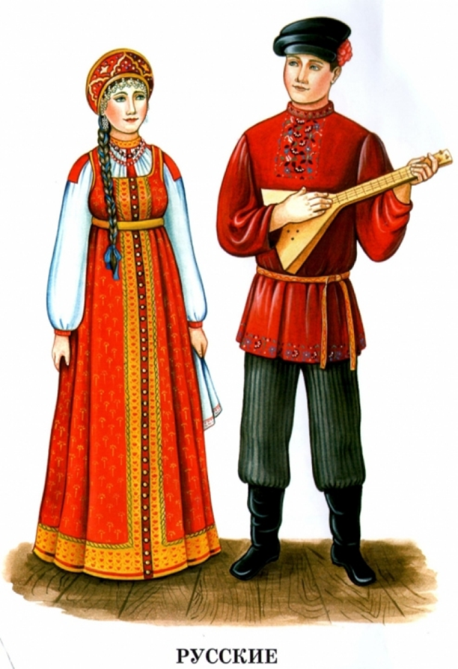 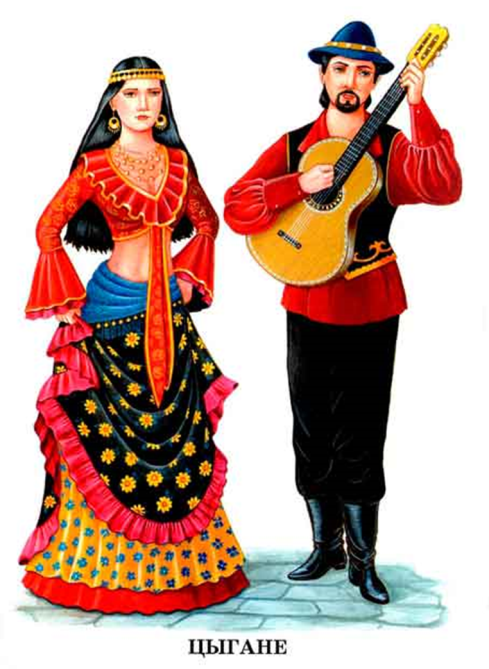 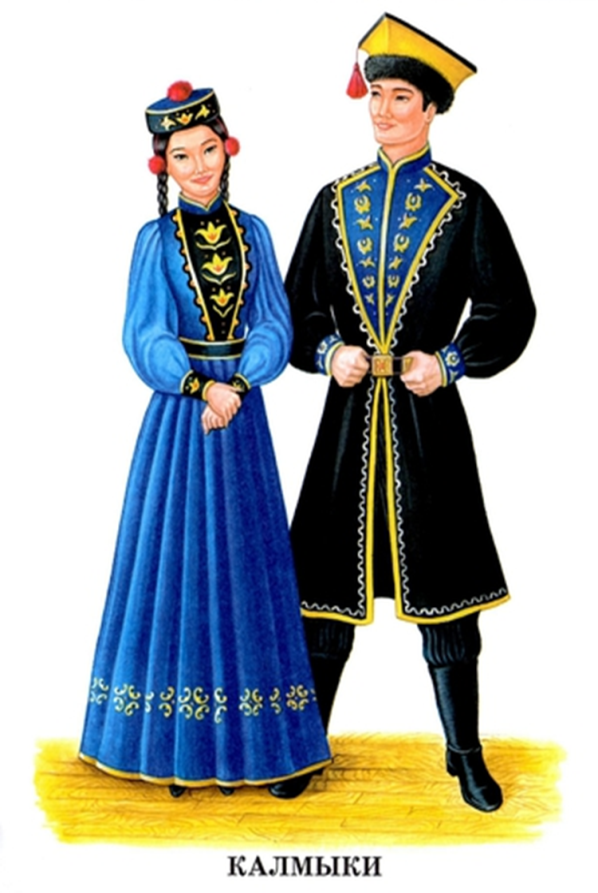 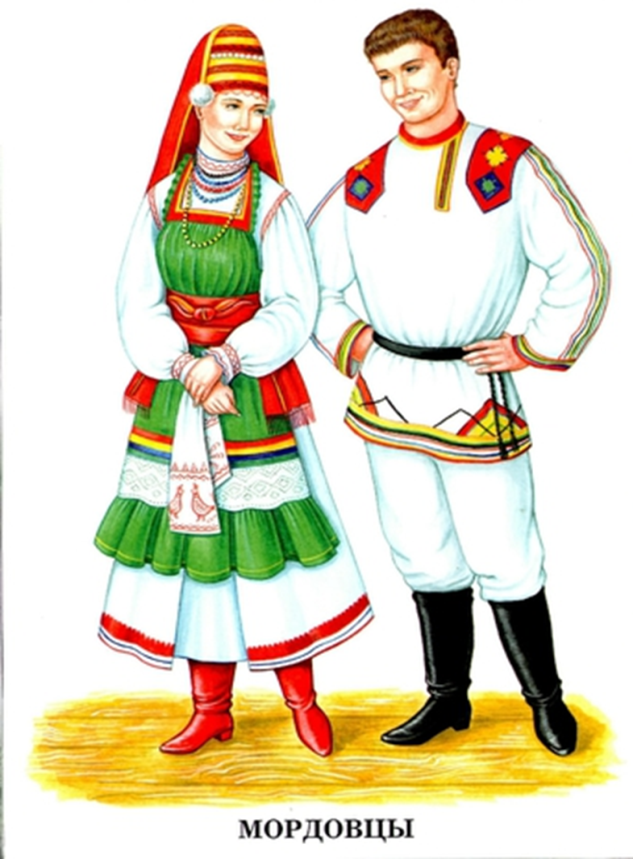 Цель проекта:
Формировать уважение  к традициям и особенностям культуры, разных народов, которые живут рядом.  
  Задачи:
Обогащать духовный мир детей;
Развивать у детей заинтересованное отношения к культуре людей разных национальностей;
Формировать  у детей  толерантное отношение к людям всех  национальностей.
Стратегия проекта:
анализ результатов анкетирования и опроса участников проекта;
согласование  целей, задач, содержания                                        и возможностей всех участников проекта, 
прогнозирование результата;
поиск различных средств достижения  цели.
Ожидаемые  результаты:
1.Результаты реализации проекта в первую очередь направлены на изменение содержания и методов образовательной работы с детьми.
2. Повышение качественного уровня  социально–личностных  показателей детей.
3. Становление  гармоничной  личности,  воспитание гражданина  России. 
4. Обобщение и систематизация социокультурных знаний дошкольников.
5. Повышение интереса  педагогов к проблеме духовно-нравственного воспитания.
6. Повышение уровня педагогической культуры родителей.
7. Пополнение научно-методической базы ДОУ,  обновление предметно-развивающей среды.
Социальное партнерство:
1. Участие родителей.
2. Взаимодействие в работе с детской библиотекой.
3. Взаимодействие  в работе со школой  искусств   ДК  ст. Саратовской.
4. Взаимодействие в работе  с  МОАУ  СОШ  № 6.
5. Привлечение  профессиональных  детских театров.
6. Привлечение  представителей  казачества.
ИТОГОВОЕ  МЕРОПРИЯТИЕ
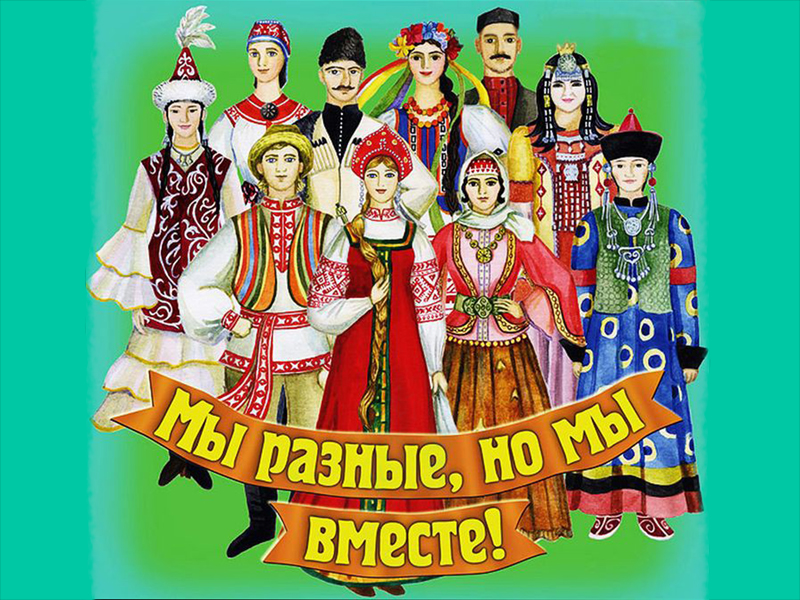 Выставка совместной творческой деятельности детей и родителей «Кухня народов Кубани»
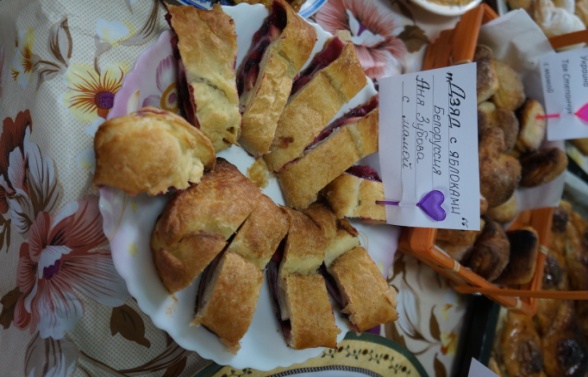 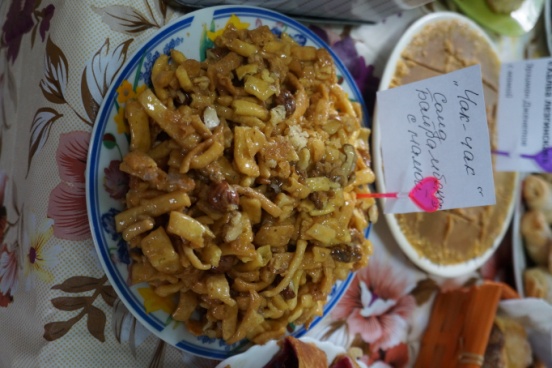 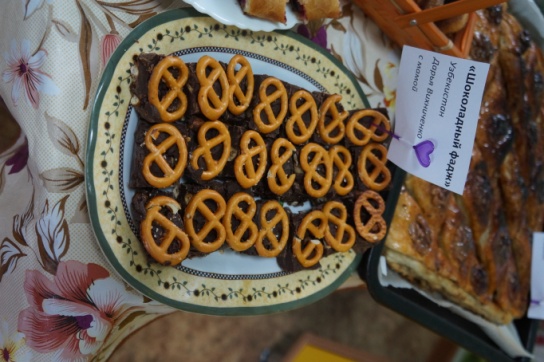 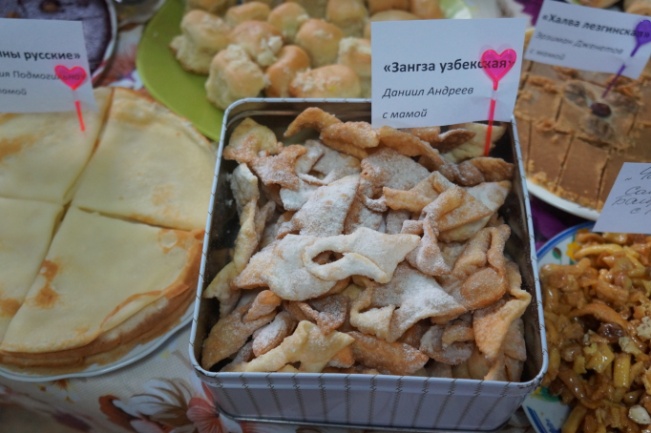 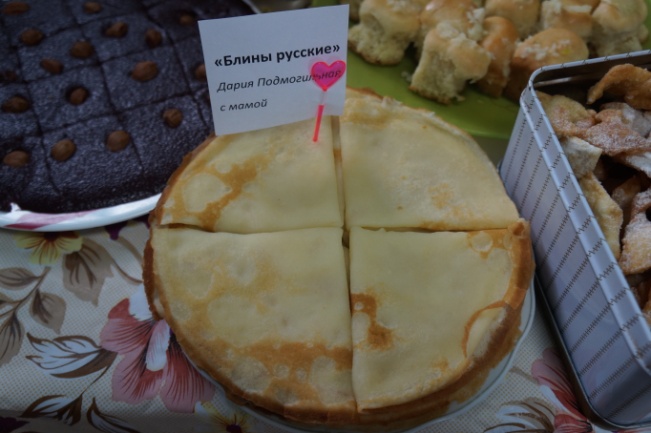 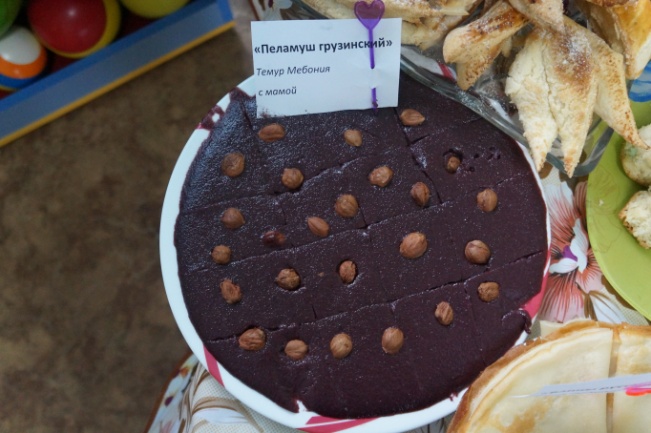 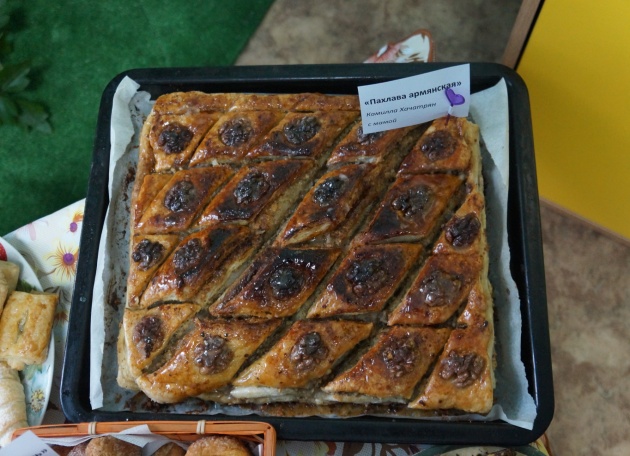 Фестиваль  детского  творчества «Мы  разные, но мы  вместе»
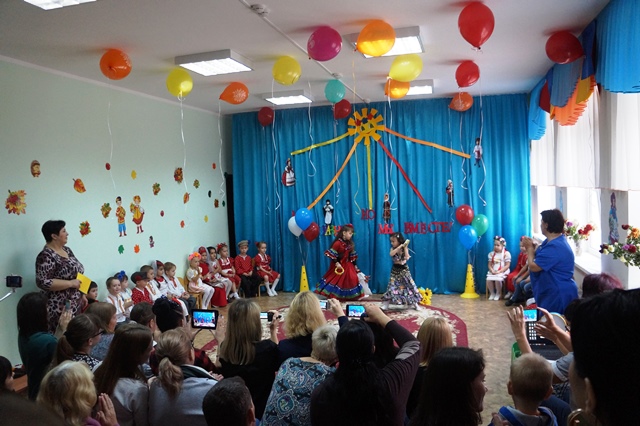 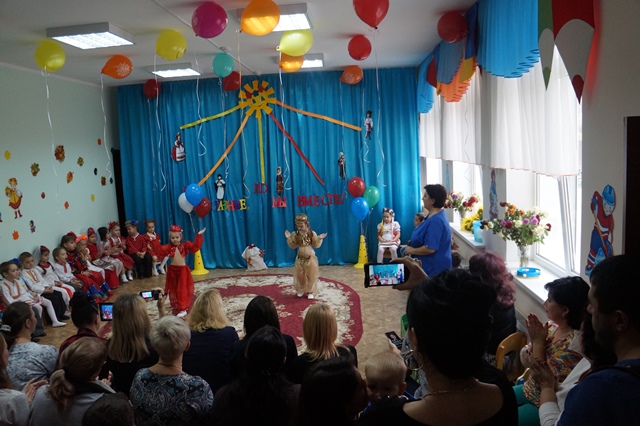 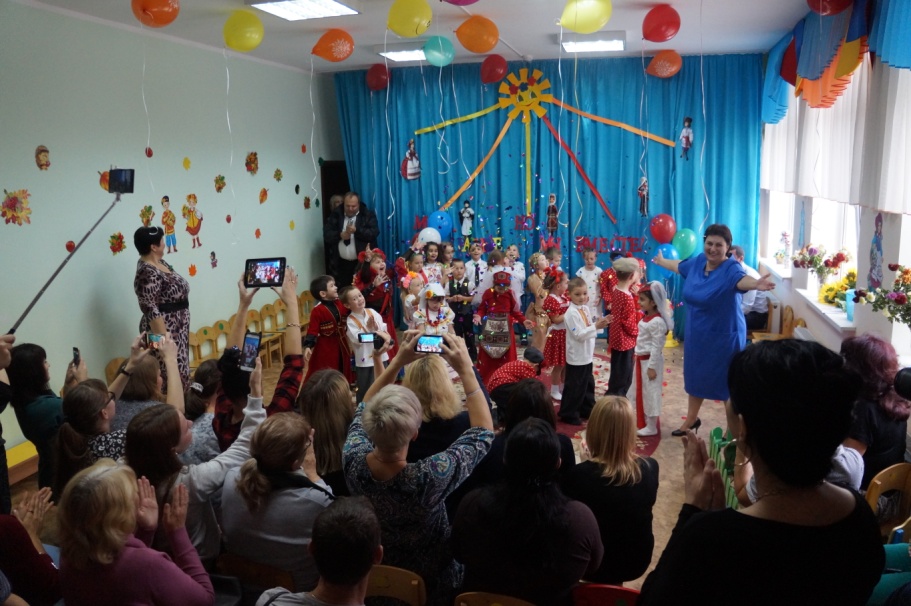 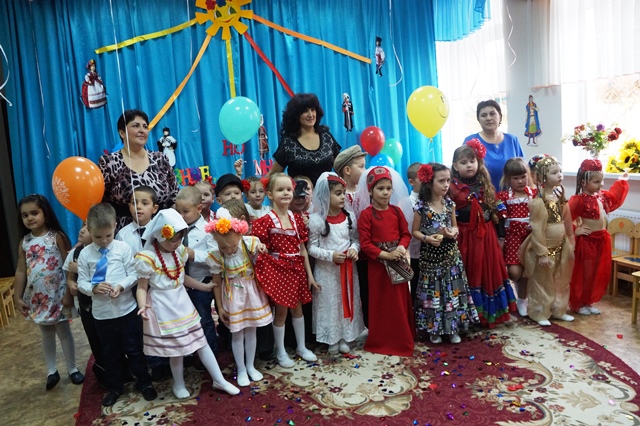